Figure 7. Significant fMRI signal intensity changes in the cingulate cortex during arm and leg pain in the referred and ...
Cereb Cortex, Volume 17, Issue 9, September 2007, Pages 2050–2059, https://doi.org/10.1093/cercor/bhl113
The content of this slide may be subject to copyright: please see the slide notes for details.
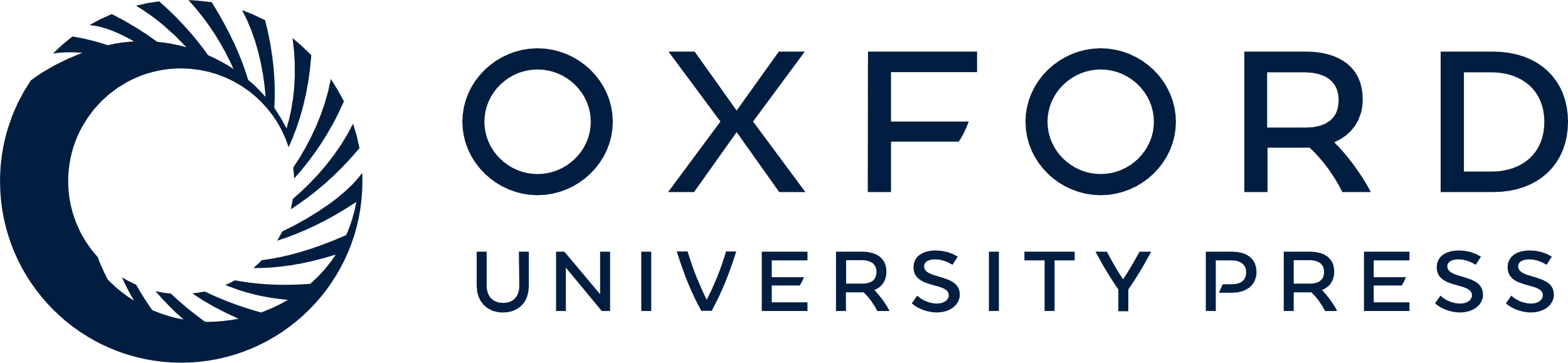 [Speaker Notes: Figure 7. Significant fMRI signal intensity changes in the cingulate cortex during arm and leg pain in the referred and nonreferred groups. Significant signal intensity increases and decreases in both the referred and nonreferred groups are indicated by the red and blue shadings, respectively. Significant differences are indicated by the yellow shading. The mean percent (±SEM) change in signal intensity over time for significant clusters in the perigenual cingulate cortex is shown below (light green, referred; dark green, nonreferred). The vertical dashed line indicates the onset of the hypertonic saline injection. Slice positions are indicated by MNI coordinates at the top left of each image.


Unless provided in the caption above, the following copyright applies to the content of this slide: © The Author 2006. Published by Oxford University Press. All rights reserved. For permissions, please e-mail: journals.permissions@oxfordjournals.org]